Just in time trainingflf and disbursement refresher
Kelly Forsberg
ctcLink Functional Trainer | Financial Aid
September 2022
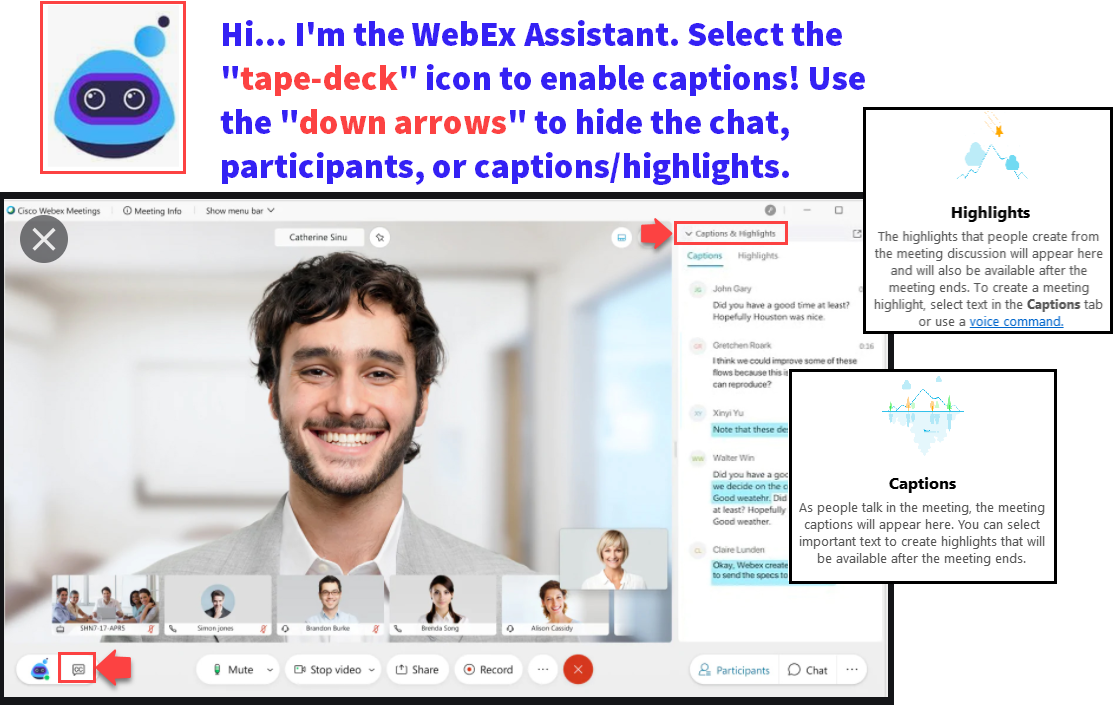 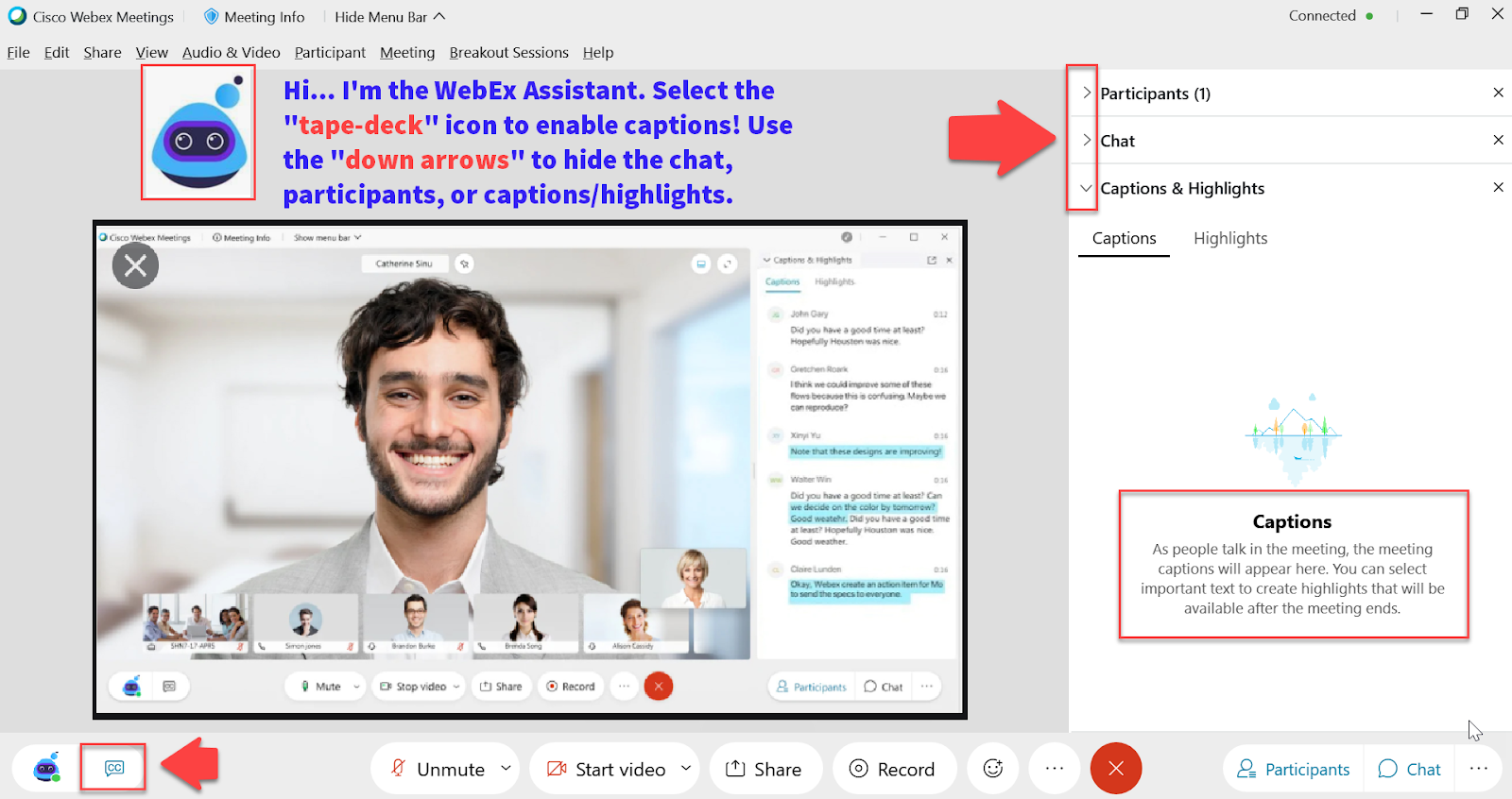 ground rules
Be ready to participate
Remove external distractions
Mute your line when not speaking
Do NOT place Webex line on hold.  Use Mute.
Please leave your line on Mute unless you are speaking
Sessions are being recorded 
Allow your peers to complete their thoughts before beginning yours
Objectives
After completing this training, you should be able to:
FLF Process:
Assigning Packaging Variables
Mass Assign FLF Service Indicator
Adjust Aid
Remove FLF Service Indicator
Service Indicator List (Query)
Update Packaging Variables
Adjust Aid
Re-run Authorization in Batch
Disbursement in Batch
Manually Override Disbursement (when necessary)
Steps in the process
FLF PROCESS
Populate packaging variables
Navigation:  Nav Bar > Navigator > Set Up SACR > System Administration > Utilities > Population Update > Population Update Process
Use the 2023 Aid Year
Mass assign flf service indicator
Navigation:  Nav Bar > Navigator > Campus Community > Service Indicators (Student) > Mass Assign
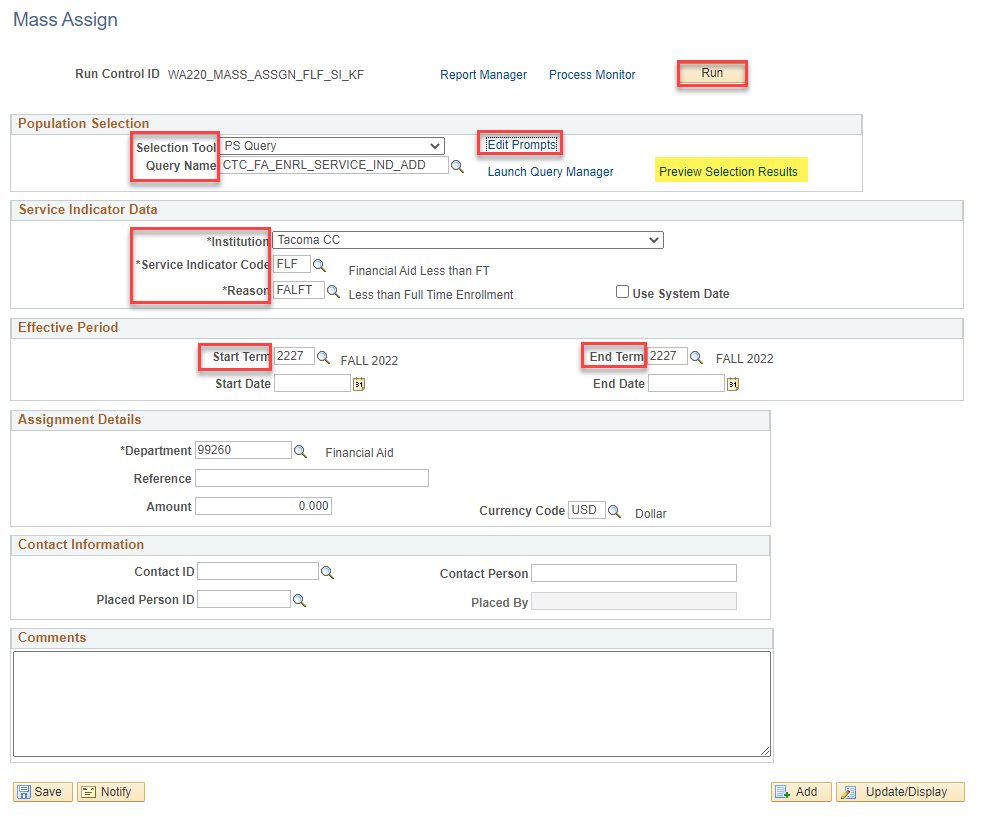 Use Term 2227 

Tip! To get a list of who will be assigned a FLF, you can this query independently in Query Viewer before mass assigning

Checking Preview Selection Results only displays first 300 records
Run service indicator list query
Navigation:  Nav Bar > Navigator > Campus Community > Service Indicators (Student) > Mass Assign
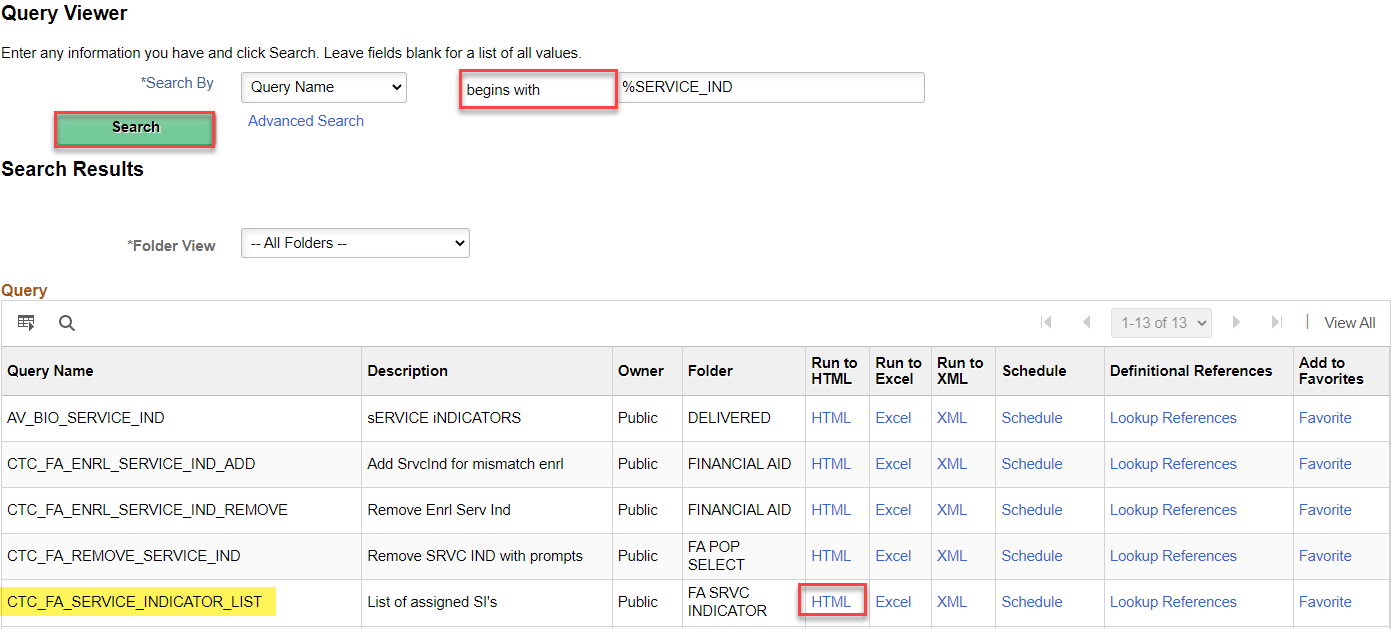 Run this list to see who has a FLF, and work the list to:

adjust awards to reflect proper enrollment

update Packaging Variables for the term
Flf process
NEXT STEPS:
Adjust Aid to reflect enrollment
Manually, or Batch, remove FLF Service Indicator
Re-run Authorization in Batch
Run Disbursement in Batch
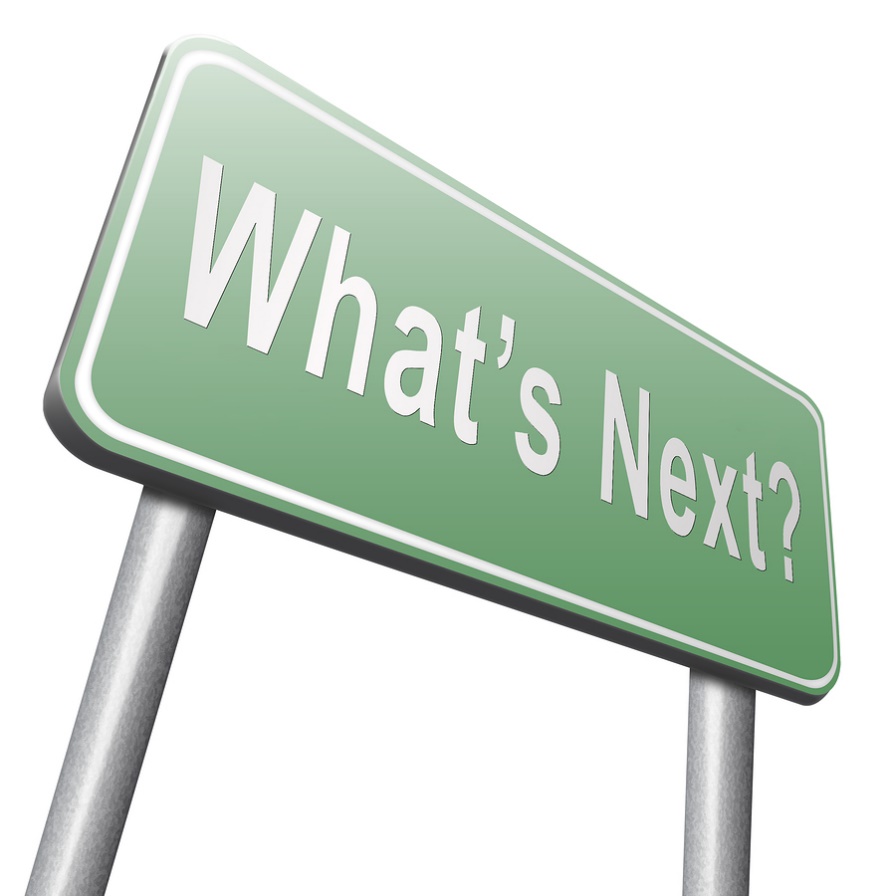 FLF PROCESS – ADJUST AWARD
ADJUSTING AID TO ENROLLMENT LEVEL:
Navigation:  Nav Bar > Navigator > Financial Aid > Awards > Award Processing > `Assign Awards to a Student
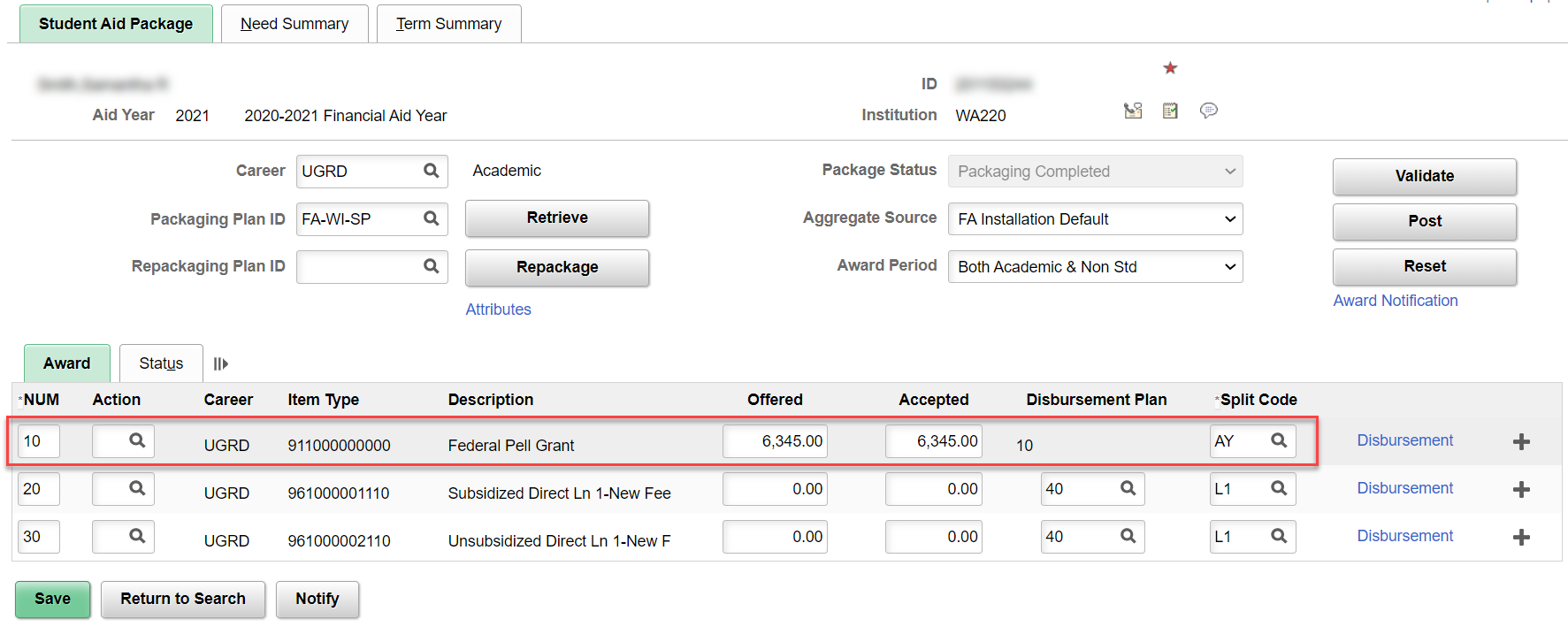 Place a “B” in the Action field, and enter the desired amount in the Offered field, tab over to Accepted.  Select Validate.  DO NOT POST.  Then, select the Disbursement link.
FLF PROCESS – ADJUST AWARD CONT’D
CUSTOM SPLIT:
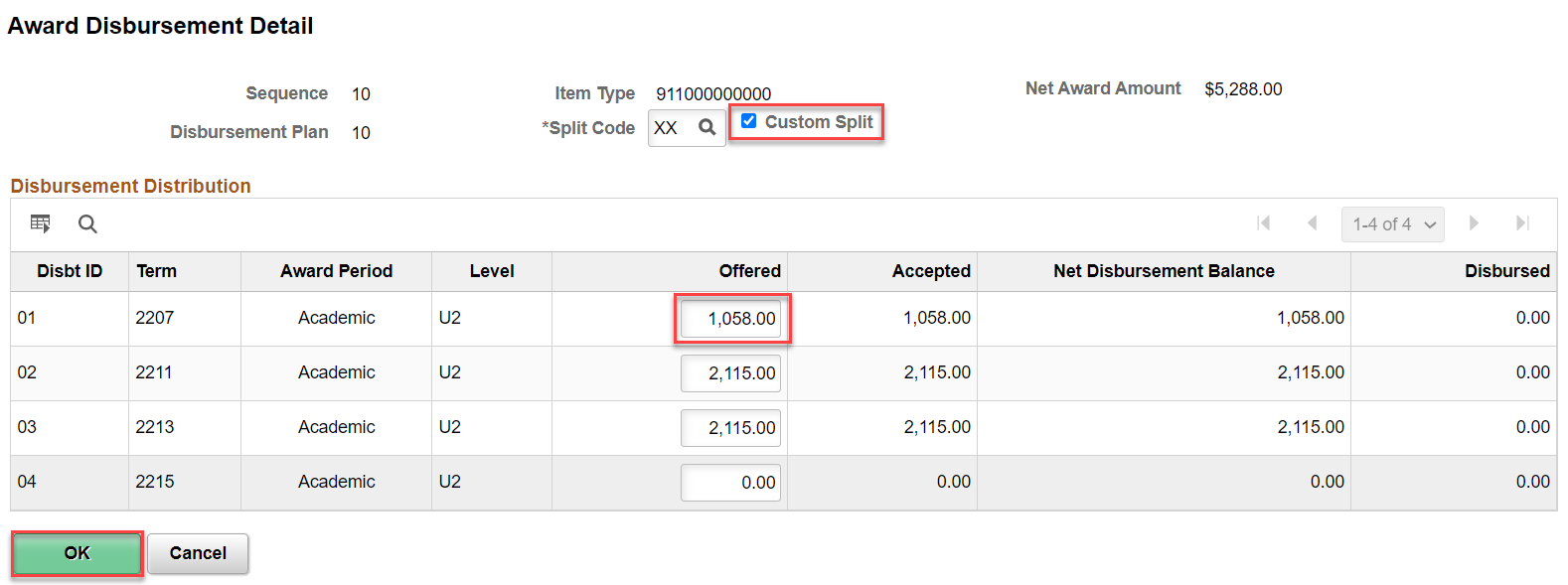 In the Disbursement pagelet, select the Custom Split checkbox, and then enter your desired award value.  Then select OK.
FLF PROCESS – ADJUST AWARD CONT’D
POST AWARD:
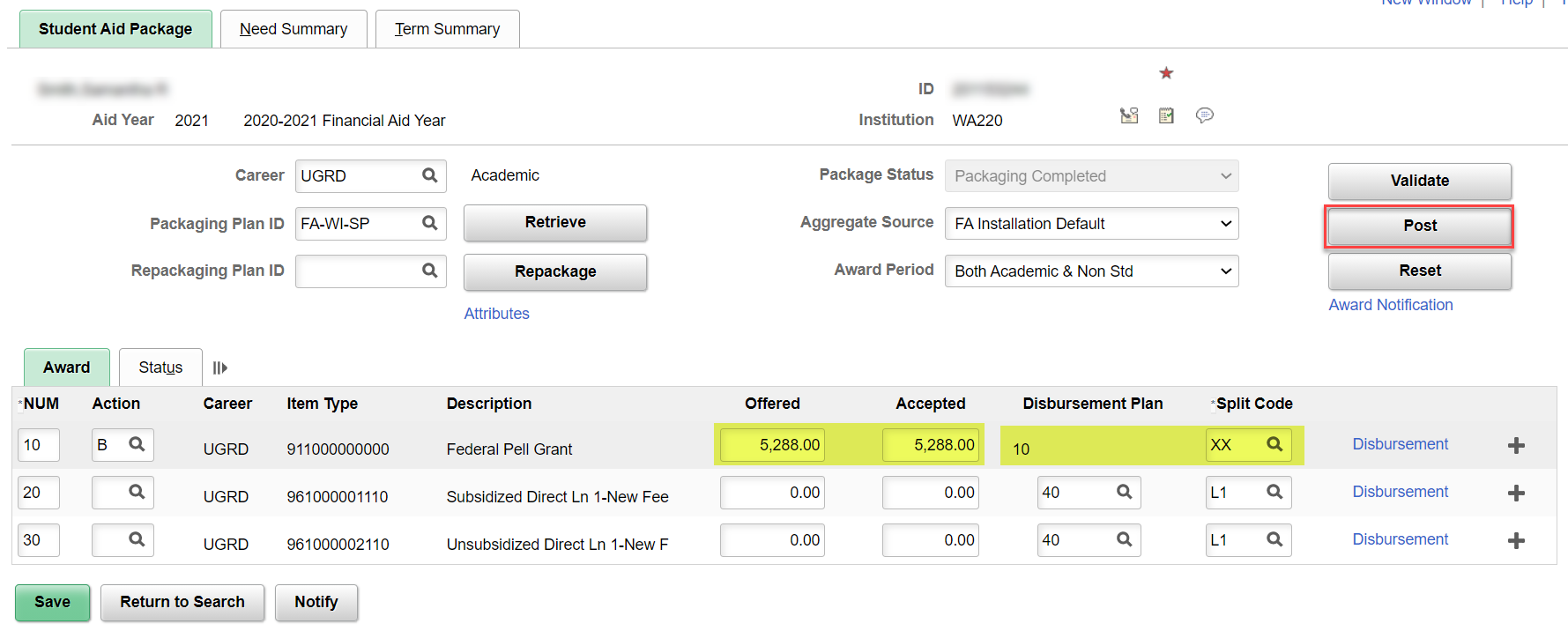 When satisfied with your award, select the Post button.
FLF PROCESS – release flf srvc ind
Navigation:  Nav Bar > Navigator > Campus Community > Service Indicators > Person > Manage Service Indicators
MANUALLY OR IN BATCH
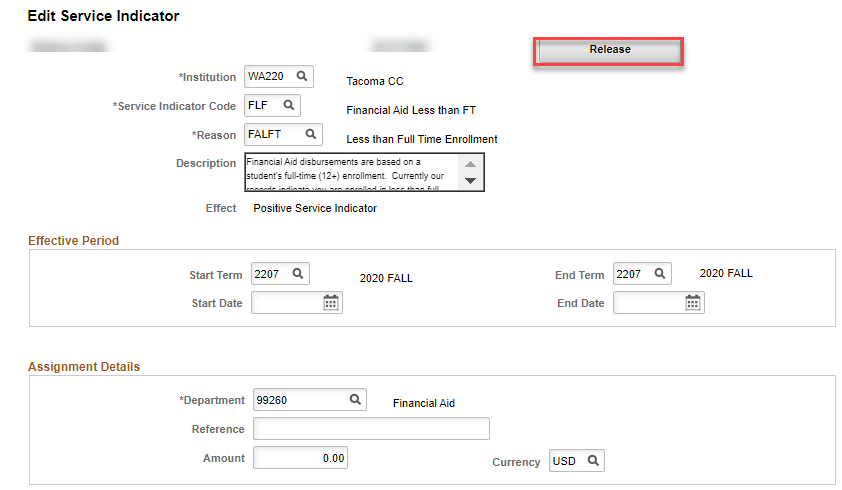 Release Service Indicator, and proceed to re-run Authorize and Disburse
DEMONSTRATION
BATCH DISBURSEMENT
BATCH DISBURSEMENT
DEPENDENCY:  AFTER FLF PROCESS, RE-RUN AUTHORIZATION & DISBURSEMENT
Navigation:  Nav Bar > Navigator > Financial Aid > Disbursement > Process Disbursements
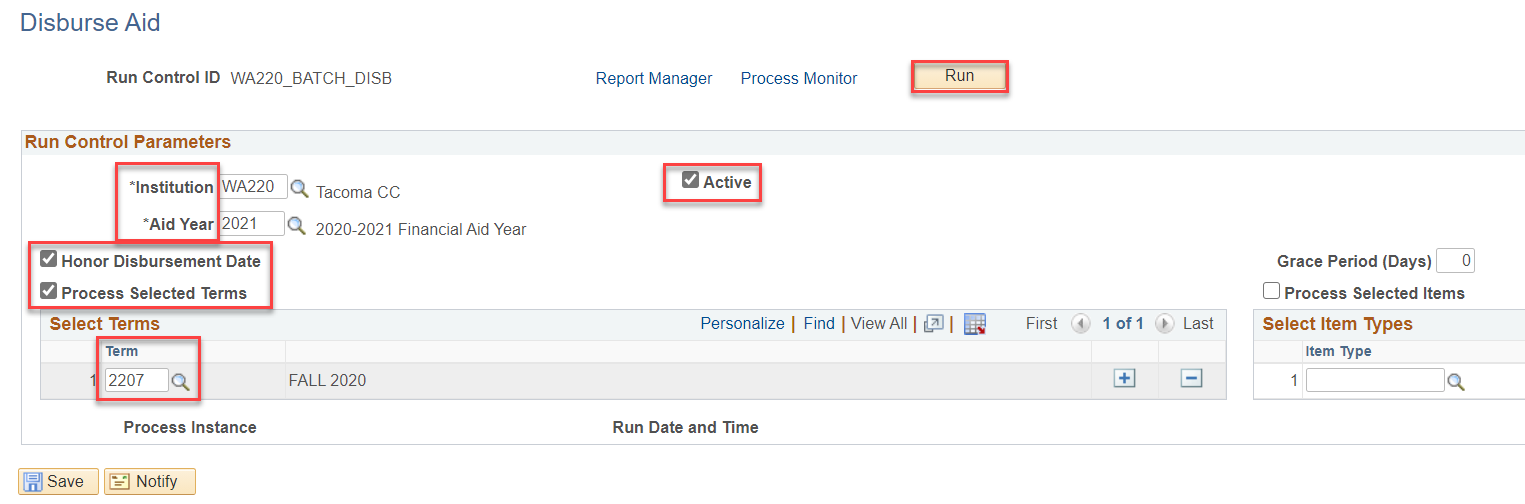 You can run two terms at a time, or one at a time.
Disbursed, now what?
NEXT STEPS:
Contact SF and let them know you have disbursed, and that they should be ready to perform a:
Group Post!
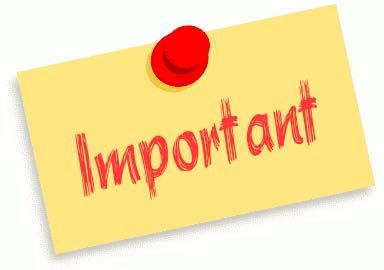 DEMONSTRATION
VIEW CUSTOMER ACCOUNTS
Navigation:  Nav Bar > Navigator > Student Financials > View Customer Accounts
DISPLAYS ACCOUNT ACTIVITY:
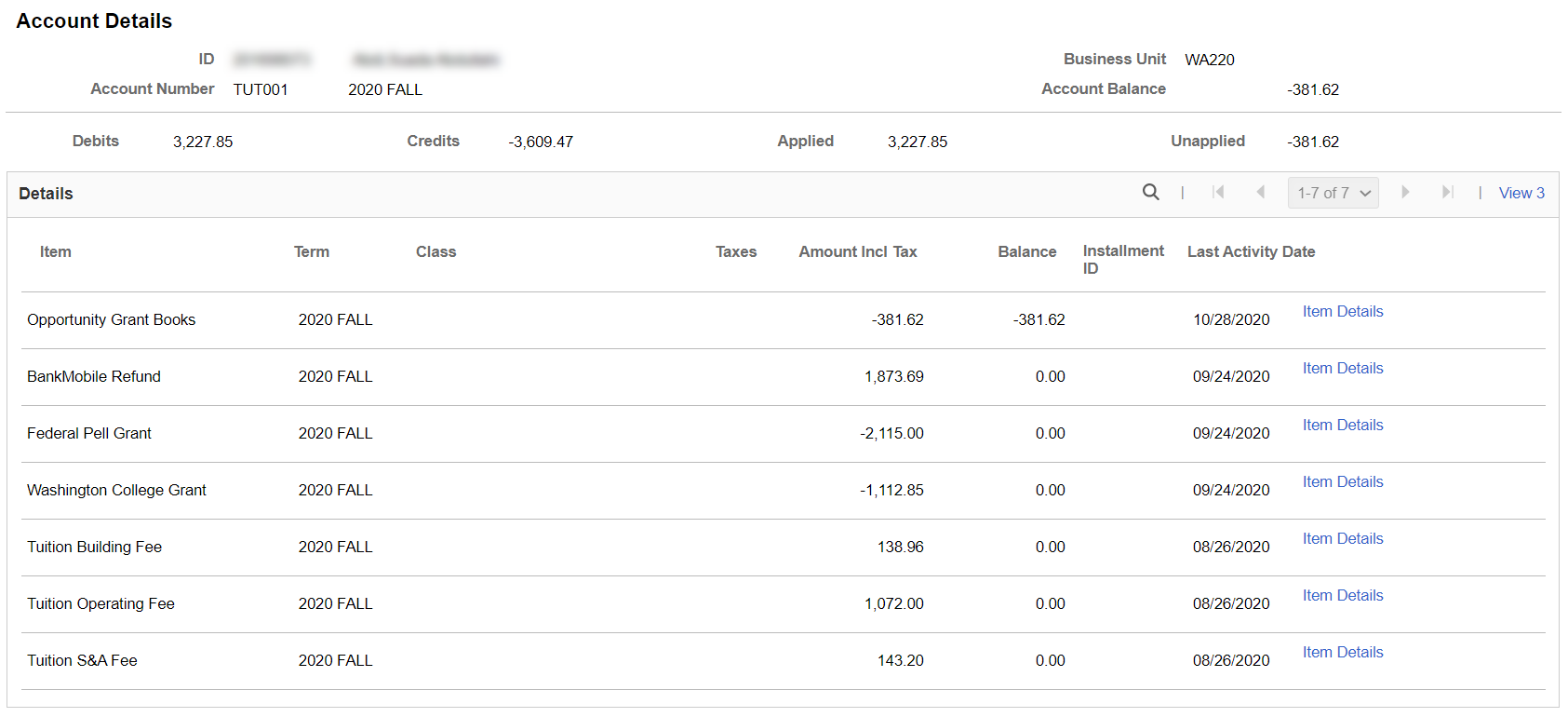 Example only – review Account Details after Pell has posted and Refund has been issued.
QUERIES
QUERIES
USEFUL QUERY TO TRACK THE GROUP POST AMOUNT FOR YOUR DISBURSEMENT RUN
CTC_FA_DISBURSED_BY_DATE
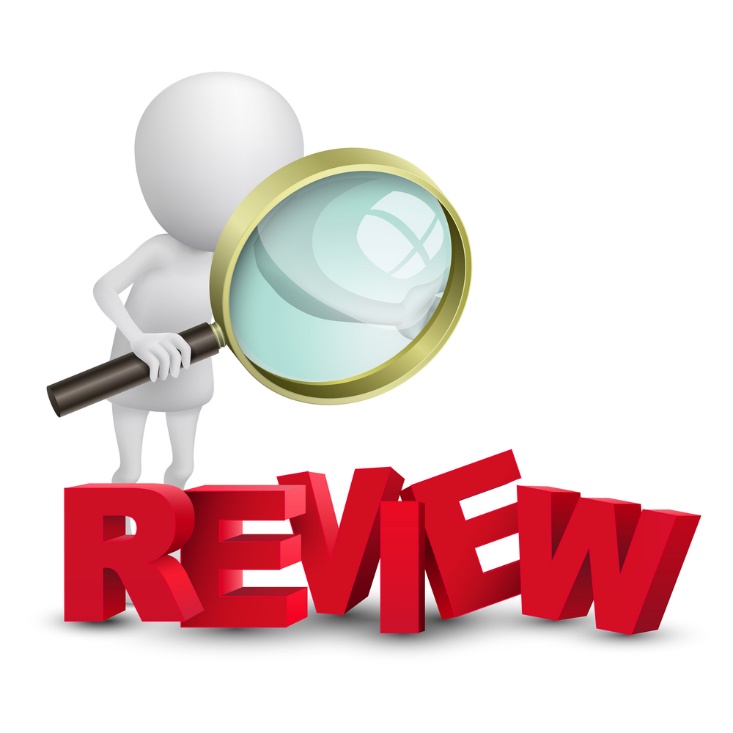 Run and save this query with each disbursement run / share with SF
QUERIES
USEFUL QUERY TO TRACK WITHDRAWALS UP UNTIL CENSUS
CTC_FA_LOAD_COMP_BETWEEN_DATE – compares students with different FA load level when disbursed to date entered in prompt
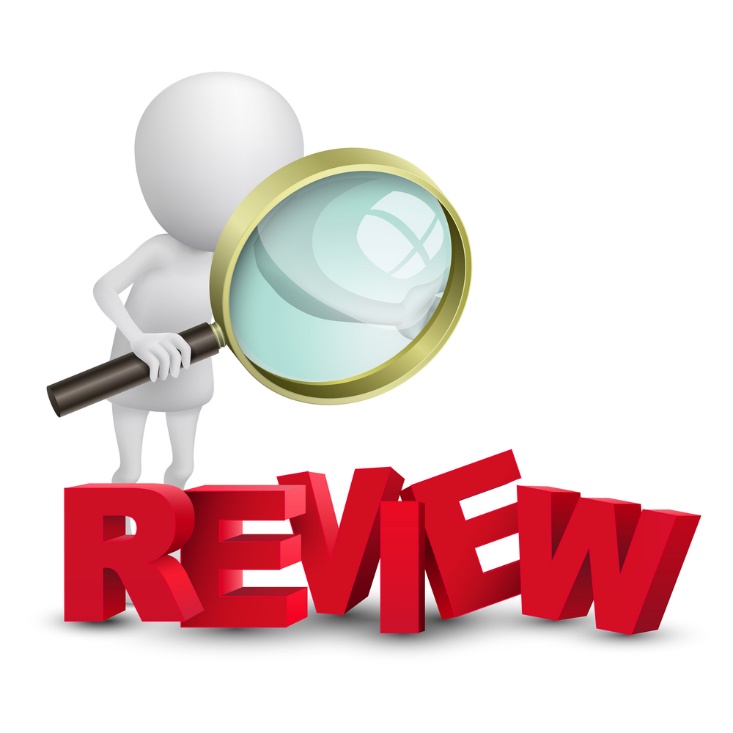 Run and work this query daily up until Census
Outcomes
At training completion, you should be able to:
FLF Process:
Assigning Packaging Variables
Mass Assign FLF Service Indicator
Adjust Aid
Remove FLF Service Indicator
Service Indicator List (Query)
Update Packaging Variables
Adjust Aid
Re-run Authorization in Batch
Disbursement in Batch
Manually Override Disbursement (when necessary)
Congratulations!
FLF Process and Disbursement Refresher Training complete!
Please come to the Drop In Q&A Support Session! 
Please review the videos and additional resources in your canvas course material as you progress through testing
Thank you for your participation today!